Avantages en nature Frais professionnels & Risque URSSAF
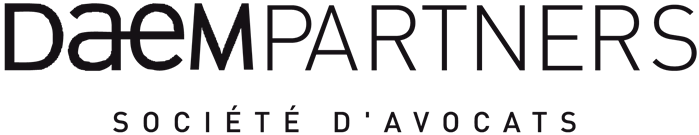 AVANTAGE EN NATURE : Nature juridique
DEFINITION : 
Prestations ou biens fournis au salarié pour ses besoins personnels par l’employeur 
Soit gratuitement par l'employeur 
Soit moyennant une participation du salarié inférieure à leur valeur réelle


MISE EN PLACE DE L’AVANTAGE :

Soit en raison du poste ou de la fonction, par voie contractuelle ou d’accord collectif:  fourniture d'un logement ou d’un véhicule de fonction ou de nourriture dans le secteur de l’hôtellerie restauration par exemple
	
Soit en raison d'un usage de l'entreprise. Il peut alors s'agir de la fourniture gratuite ou à des tarifs préférentiels de biens et services produits par l'entreprise 

Soit de façon ponctuelle et liée à un événement particulier (cadeau, voyage, invitation à déjeuner… )


REGIME FISCAL ET SOCIAL : 

Les avantages constitue un élément de rémunération en ce qu’ils permettent aux salariés de faire l’économie de frais qu’ils auraient dû normalement supporter. Ils sont dès lors soumis à cotisations sociales  et à l’impôt sur le revenu.  ( CSS, art. L. 242-1  CGI, art. 82 BOI-RSA-BASE-20-20,  10)
18/05/2016
DaeMPartners- Club des dirigeants de l'hôtellerie
2
[Speaker Notes: La seule restriction imposée par le législateur concerne l'attribution de boissons alcoolisées qui ne peut être prévue ni par accord collectif ni dans le contrat de travail. ( exception : boissons servies à l'occasion de repas constituant un avantage en nature.)  C. trav., art. R. 3231-16]
AVANTAGE EN NATURE : Modalités de remboursement
L'arrêté du 10 décembre 2002 prévoit deux modes d'évaluation :

 EVALUATION FORFAITAIRE:

Concerne uniquement les principaux avantages en nature : nourriture, logement, véhicule et outils issus des NTIC, sauf s'ils sont fournis à des mandataires sociaux. 
Les montants forfaitaires des avantages en nature nourriture et logement sont revalorisés au 1er janvier de chaque année. 

EVALUATION SELON LA VALEUR REELLE: 

Concerne tous les avantages en nature autres que nourriture
Il convient dans ce cas là de conserver les justificatifs en cas de contrôle
La valeur réelle est déterminée sur la base de l'économie réalisée par les salariés qui en bénéficient, et non sur la base du prix de revient pour l'employeur.
Si les avantages nourriture et logement sont fournis à un dirigeant d'entreprise, ils sont obligatoirement déterminés d'après la valeur réelle.
18/05/2016
DaeMPartners- Club des dirigeants de l'hôtellerie
3
AVANTAGE EN NATURE  Modification / Suppression
Quid lorsqu’un avantage en nature devient trop couteux ou que le salarié en fait un usage abusif ? 

GARE A LA SANCTION PECUNIAIRE ILLICITE !

L’avantage en nature ayant la nature de salaire, toute suppression ou modification unilatérale constitue une sanction pécuniaire prohibée.  
La suppression de la carte permettant d'obtenir 200 litres d'essence par mois en raison d'une utilisation à des fins non professionnelles (Cass. soc., 23 juin 2010, n° 09-40.825)

La suppression de l'avantage constitué par l'attribution de billets d'avion à prix réduit accordé à un salarié au motif que l'intéressé en avait fait un usage commercial formellement interdit par le règlement du personnel (Cass. soc., 7 juill. 2010, n° 09-41.281)  

CE QUI EST ADMIS : 

Dés lors que l’attribution de l’avantage en nature est conventionnelle ou contractuelle, vous ne pouvez ni en modifier unilatéralement les conditions d’attribution, ni le supprimer. L'employeur peut modifier ou mettre fin :

à un avantage conventionnel, en dénonçant l'accord collectif conformément aux règles générales de dénonciation. 

à un avantage contractuel, en renégociant avec son salarié un avenant au contrat de travail

à un avantage résultant d'un usage ou engagement unilatéral, en dénonçant celui-ci selon les modalités classiques de dénonciations.
18/05/2016
DaeMPartners- Club des dirigeants de l'hôtellerie
4
AVANTAGE EN NATURE Rupture du contrat de travail
La rupture du contrat de travail entraîne logiquement la perte du bénéfice des avantages en nature. 

PRINCIPE DE MAINTIEN DES SALAIRES PENDANT LE PREAVIS MEME EN CAS DE DISPENSE :

Si le salarié exécute son préavis : il bénéficie des avantages en nature jusqu’à la rupture de son contrat
Si le salarié est dispensé d’exécuter son préavis :  la dispense d’exécution du préavis ne saurait justifier une diminution du salaire. Deux options s’offrent à l’employeur: 
soit verser une indemnisation pour compenser la perte de l'avantage en nature pendant le préavis ;
soit laisser le salarié continuer à bénéficier de l'avantage en nature jusqu'à la date de rupture du contrat de travail. 

Cette règle vaut évidemment qu’il s’agisse d’une rupture à l’initiative de l’employeur ou du salarié.

Une clause du contrat de travail ou d’un accord collectif ne peut déroger à cette règle
Par exemple, n’est pas valable la clause Imposant au salarié de rendre son véhicule de fonction en cas de dispense du préavis (Cass. Soc. 11 juillet 2012 n° 11-15649). 

AVANTAGE EN NATURE ET INDEMNITE DE LICENCIEMENT :

Pour mémoire, l’avantage en nature doit être intégré dans le salarie brut servant de base de calcul à l’indemnité légale de licenciement., sauf disposition conventionnelle moins favorable.
18/05/2016
DaeMPartners- Club des dirigeants de l'hôtellerie
5
AVANTAGE EN NATURE  Nourriture et Logement
NOURRITURE: 

Évaluation forfaitaire (sauf dirigeants) 	
Sont des avantages en nature 
Repas pris à la cantine ou au restaurant d’entreprise si la participation du salarié est inférieure à 50% du forfait 
Les repas des salariés nourris sur place gratuitement ou moyennant une participation modique. 

LOGEMENT 

Définition : est un avantage en nature le logement mis à la disposition du salarié gratuitement ou moyennant une faible participation non assimilable à un véritable loyer. 
Évaluation : Selon la valeur locative OU  Evaluation forfaitaire déterminée chaque mois en fonction de la rémunération de ce mois et du nombre de pièces.  
ATTENTION  à réévaluer le forfait en fonction des évolutions de la rémunération. 

Quid en cas de suspension du contrat de travail: Le logement attribué à titre gratuit à un salarié pour l'exercice de ses fonctions, qui est l'accessoire du contrat de travail et dont il bénéficie dans sa vie personnelle, ne peut lui être retiré ou donner lieu au versement d'un loyer, pendant une période de suspension du contrat de travail pour maladie (Cass. soc. 26 janvier 2011 n° 09-43.193.)
18/05/2016
DaeMPartners- Club des dirigeants de l'hôtellerie
6
[Speaker Notes: A NOTER : pour les salariés HCR, ces montants sont de 3,52€/ repas et  7,04€/ deux repas. 

LE CAS PARTICULIER DES TICKETS RESTAURANTS 

EN DROIT DU TRAVAIL: Ils constituent un avantage en nature . (Cass. soc. 18 décembre 2013 n° 12-22.752) 
Un salarié ne peut recevoir qu’un ticket restaurant par repas et à condition que le repas soit compris dans son horaire de travail (C. trav. art. R 3262-7).  Exemple: un salarié à temps partiel de 8h à 12h ne peut bénéficier de titres-restaurant. 
Le salarié n’a pas le droit aux tickets restaurant pendant les arrêts maladie ou encore en cas de dispense du préavis. (CA Paris 28 février 1991 n° 90-35902, 21e.) 

REGIME FISCAL ET SOCIAL: Bien qu’il s’agisse d’un avantage en nature, une exonération est admise à la double condition : 
Que la participation de l’employeur soit comprise entre 50% et 60% de la valeur du titre restaurant
Et que la participation de l’employeur soit inférieur au montant fixé par la loi soit 5,37€ pour 2016.
En cas de dépassement d’une de ces limites, seule la partie excédentaire est réintégrée dans l’assiette des cotisations.  

Un même salarié ne peut recevoir qu'un titre-restaurant par repas compris dans son horaire journalier. En conséquence, le personnel, dont les horaires de travail ne recouvrent pas l'interruption utilisée habituellement pour prendre un repas, ne peut prétendre aux titres-restaurant. Il en est ainsi pour un salarié qui termine son travail quotidien en fin de matinée ou qui le commence en début d'après-midi. En revanche, si l'intéressé reprend son activité après la coupure du milieu de journée, il peut être bénéficiaire de titres-restaurant (Rép. Bêche : AN 20 juillet 1987 p. 4128 n° 19169).
A titre d'exemple, un salarié à temps partiel ne peut prétendre bénéficier de titres-restaurant s'il travaille de 8 heures à 12 heures et peut au contraire en bénéficier lorsque ses quatre heures de travail effectif sont accomplies en partie dans l'après-midi et coupées d'une pause à l'heure du déjeuner (Rép. Sublet : AN 1er juillet 1985 p. 3078 n° 68222).

sur l’attribution des tickets restaurant en cas de dispense de préavis: 
La finalité du titre-restaurant étant de permettre à un salarié de prendre gratuitement sa nourriture lors de son activité dans l'entreprise, un salarié ne saurait prétendre à un tel avantage lorsqu'il a été dispensé d'exécuter son préavis.CA Paris 28 février 1991 n° 90-35902, 21e ch. C, SA Sofrexco c/ Jouve. Remarque: solution ancienne qui dénote avec le principe selon lequel la dispense d’exécution du préavis ne saurait justifier une diminution du salaire]
AVANTAGE EN NATURE  Véhicule
CRITERE DETERMINANT: LA MISE A DISPOSITION PERMANENTE 
Constitue un avantage en nature le véhicule mis à la disposition permanente du salarié, y compris pour son utilisation privée hors du temps de travail, soit pendant les repos et congés (Arrêté 10-12-2002 art. 3, Circ. DSS 19-8-2005 : BOSS 9-05) ou lorsque le véhicule est prêté successivement à différents salariés hors temps de travail. (Circ. DSS 19-8-2005 : BOSS 9-05).
il n’y a pas avantage en nature :Lorsque le véhicule est mis à la disposition simultanée de plusieurs salariés pour un usage exclusivement professionnel. (idem pour  la carte carburant). Ou Lorsque le véhicule doit être restitué à chaque fin de semaine avant le week-end et les congés.  


SUPPRESSION : La suppression unilatérale par l'employeur d'un avantage en nature, qui constitue un élément de rémunération, caractérise un manquement contractuel justifiant l'allocation de dommages-intérêts. Un salarié ne peut donc être privé de son véhicule de fonction à l'occasion d'un changement de lieu de travail. (Cass. soc., 4 févr. 2015, n° 13-24.151)  


QUESTION FREQUENTE : QUI PAYE LES AMENDES ? 
L’employeur est responsable des amendes émises l’occasion des infractions commises par un salarié dans le cadre de l’exécution de son travail, avec un véhicule de l'entreprise (sans être pour autant pénalement responsable de ces infractions)   

Ainsi, sauf faute lourde, le salarié ne peut se voir imposer le remboursement des amendes payées par l’employeur (Cass. Soc. 17-4-2013 n° 11-27.550) «La retenue sur salaire pour le remboursement des contraventions afférentes à un véhicule professionnel mis au service du salarié est illégale, fût-elle prévue par un contrat de travail ». (Cass. Soc. 11 janvier 2006 n° 03-43.587)    

L’employeur conserve cependant son pouvoir de sanction à l’égard  du salarié et ce, dès l’instant où il sera en mesure de démontrer que le salarié était bien au volant dudit véhicule.
18/05/2016
DaeMPartners- Club des dirigeants de l'hôtellerie
7
[Speaker Notes: EVALUATION :

Soit sur la base des dépense réellement engagées : la preuve des dépenses réellement engagée devra être apportée. (Circ. DSS 7-1-2003 : BOSS 4-03).
Soit sur la base d’un forfait annuel estimé en pourcentage du coût d’achat du véhicule et du coût global annuel comprenant l’entretien, l’assurance du véhicule etc…  (Arrêté du 20-12-2002 art. 3). ( exemple: pour 2016 et un véhicule de moins de 5 ans  : 9% du prix d’achat sans prise en charge de l’essence par l’employeur ou 12% du prix d’achat avec prise en charge du carburant. Le carburant peut également être pris en charge sur valeur réelle.) 

Peut-on prévoir une participation financière du salarié ? Oui mais elle doit rester inférieur à l’évaluation réelle ou forfaitaire. Si cette participation est supérieure ou égale au montant du forfait ou de la valeur réelle, l’avantage en nature disparaît.]
AVANTAGE EN NATURE NTIC
CRITERE DETERMINANT: UTILISATION PRIVEE 

Il y a mise à disposition à titre permanent des outils issus des NTIC chaque fois que les circonstances de fait permettent au salarié de les utiliser à titre privé – et donc en dehors du temps de travail.

La réalité de l’usage privé résulte:

soit d’un document écrit (contrat individuel de travail, accord conventionnel ou d’entreprise, règlement intérieur, circulaire professionnelle, courrier de la direction…), 
soit de l’existence de factures détaillées permettant de présumer de l’utilisation privée (Circulaire DSS du 7 janvier 2003).

En revanche,  ne doit pas être considérée comme un avantage en nature l'utilisation raisonnable de ces instruments pour la vie quotidienne d'un salarié, justifiée par des besoins ordinaires de la vie professionnelle et familiale (Circ. DSS 7 du 7-1-2003 : BOSS 4-03).  (par exemple: brefs appels au domicile). 

CONSEIL PRATIQUE : 

Déterminer précisément la nature que vous entendez donner à l’attribution de l’outil NTIC  Seule une mention claire dans un document écrit de l’usage strictement professionnel de l’outil et de son éventuelle restitution en fin de journée, la veille de week-end et de congés pourra exclure la qualification d’avantage en nature
À défaut de précision, toute utilisation abusive par le salarié ou, même simplement, l’utilisation récurrente de l’outil en dehors du temps de travail entrainera la qualification d’avantage en nature


Ce contrôle est d’autant plus important que « la retenue sur salaire au seul motif du dépassement du forfait téléphonique attaché au téléphone professionnel du salarié constitue une sanction pécuniaire illicite »  (Cass. soc., 15 mai 2014, n°12-30.148).
18/05/2016
DaeMPartners- Club des dirigeants de l'hôtellerie
8
[Speaker Notes: EVALUATION DE L’USAGE EN PARTIE PRIVEE 

Lorsque, dans le cadre de l'activité professionnelle, l'employeur met à la disposition permanente du salarié des outils issus des nouvelles technologies de l'information et de la communication (téléphone mobile, micro-ordinateur portable ou non, progiciels, modem, etc.), dont l'usage est en partie privé, l'avantage en nature constitué par l'utilisation privée est évalué, sur option de l'employeur, exercée selon les règles visées n° 22520, a, sur la base des dépenses réellement engagées (à justifier) ou sur la base d'un forfait annuel estimé à 10 % du coût TTC d'achat ou, le cas échéant, de l'abonnement, le montant ainsi obtenu devant être arrondi à la dizaine de centimes d'euro la plus proche.
EVALUATION Usage totalement privé des NTIC 
Lorsque l'employeur met à la disposition permanente ou donne au salarié un outil des NTIC dont l'usage est totalement privé, et qui est extérieur à l'activité professionnelle du salarié, comment doit être évalué l'avantage en nature (question n° 27) ?a. Dans ce cas le forfait annuel de 10 % prévu à l'article 4 de l'arrêté ne s'applique pas, puisque l'évaluation forfaitaire concerne l'usage en partie privé d'un outil mis à la disposition permanente du salarié dans le cadre de son activité professionnelle.Dans le cas d'un usage totalement privé et extérieur à l'activité professionnelle du salarié, il convient donc de réintégrer la totalité de l'avantage en nature dans l'assiette des cotisations, à partir des dépenses réellement engagées par l'employeur.Si de plus cette mise à disposition permanente s'analyse en fait comme une cession définitive, et si en particulier le salarié ne restitue pas l'outil NTIC lors de son départ de l'entreprise, il convient d'analyser cela comme une fourniture gratuite, et donc de réintégrer la totalité de l'avantage en nature dans l'assiette des cotisations.b. Toutefois, s'agissant de cet usage non professionnel, un dispositif transitoire d'exonération est prévu par l'article 4 de la loi de finances pour 2001 - loi 2000-1352 du 30 décembre 2000 - complété par l'article 29 de la loi de finances rectificative pour 2002 - loi 2002-1576 du 30 décembre 2002 :Bénéficie d'une exonération de cotisations sociales, de la CSG et de la CRDS, dans la limite globale de 1 525 € par salarié, l'avantage constitué par l'attribution ou la mise à disposition gratuite aux salariés de matériels informatiques neufs, de logiciels et la fourniture gratuite de prestations de services liées directement à l'utilisation de ces biens.L'exonération est applicable pour les opérations attribuées dans le cadre d'un accord d'entreprise ou de groupe conclu du 1er janvier 2001 au 31 décembre 2005, sur option exercée dans le cadre du document formalisant l'accord. La mise à disposition aux bénéficiaires des biens ou prestations de services doit s'effectuer dans les douze mois de la conclusion de l'accord.La partie de l'avantage supérieure à la limite de 1 525 € doit être réintégrée dans l'assiette des cotisations, selon les modalités prévues au 1) ci-dessus.]
Comment récompenser son salarié en évitant la qualification d’avantage en nature ?
Eviter les voyages : Ils sont quasiment systématiquement considérés comme avantages à nature sauf à rapporter la preuve -  rarement admise - que le voyage était réalisé pour les nécessité de l’entreprise et que le salarié était soumis à des obligations professionnelles pendant toute la durée de son séjour. 

Privilégier les cadeaux et bons d’achat de valeur raisonnable pour des occasions particulières : Lorsque la valeur du cadeau n'est pas exagérée par rapport à l'événement qu'il est destiné à marquer (mariage, naissance, anniversaire de l'entreprise, etc.), celui-ci peut être exclu de l’assiette des cotisations. 

Pratiquer de tarifs préférentiel sur les produits réalisés ou vendus par l’entreprise: Une exonération est admise pour la fourniture de produits réalisé ou vendus par l’entreprise à tarifs préférentiels à condition que la réduction tarifaire n’excède pas 30 % du prix public TTC pratiqué par l’entreprise pour le même produit. (circulaire DSS n° 2005-389 du 19 août 2005). ATTENTION : Ne vaut que pour les biens ou services produits par l’entreprise qui emploie le salarié , exclut ceux acquis par l'entreprise auprès d'une autre entreprise  ou d’un fournisseur. 

Dons d'ordinateurs d’occasion d’une valeur maximale de 2000€: La remise gratuite d’un ordinateur portable ou fixe complet et entièrement amorti est exonéré de cotisations et d’impôt sur le revenu à condition que le prix de reviens du matériel n’excède pas 2000€ (CSS art. L 242-4-2 ; CGI art. 81, 31° bis -Circ. Acoss 7-3-2008).

Invitation occasionnelle à caractère professionnel : La qualification d’avantage en nature peut être exclue lorsque le salarié est invité de manière occasionnelle par un tiers (client, fournisseur…), ou par l’employeur. ATTENTION: il faudra pouvoir justifier du caractère professionnel de l’invitation.
18/05/2016
DaeMPartners- Club des dirigeants de l'hôtellerie
9
[Speaker Notes: INVITATIONS OCCASIONNELLES 940
L'administration considère qu'il n'y a pas lieu d'assimiler à un avantage en nature le bénéfice que retire le salarié d'une invitation occasionnelle par un tiers (client, fournisseur, par exemple).La même solution doit être retenue en cas d'invitation très occasionnelle de la part de l'employeur.Inst. Acoss 74-13 du 28 juin 1974. Ndlr 
Ces précisions sont antérieures à l'arrêté du 10 décembre 2002. Elles n'ont pas été reprises dans les commentaires administratifs intervenus dans ce cadre. Elles conservent cependant un intérêt.
Il a été admis que pouvaient être considérés comme occasionnels les repas dont le nombre n'excède pas un par semaine ou cinq par mois.Guide Acoss du recouvrement n° 101 p. 44-24, éd. 1-95. Ndlr 
Ces précisions sont antérieures à l'arrêté du 10 décembre 2002. Elles n'ont pas été reprises dans les commentaires administratifs intervenus dans ce cadre. Elles conservent cependant un intérêt.]
FRAIS PROFESSIONNELS Définition
DEFINITION : sommes versées au salarié pour le rembourser des frais qu’il doit exposer en raison des conditions d’exécution de son travail

En droit de la sécurité sociale (article L.242-1 al 3 du CSS) : 
« Il ne peut être opéré sur la rémunération ou le gain servant au calcul des cotisations (..)de déduction au titre des frais professionnels que dans les conditions et limites fixées par arrêté ministériel. »

Conséquence de la qualification de frais professionnels :
Les indemnités versées à ce titre sont exclues de la base de calcul de l’indemnité de CP, du préavis, de l’indemnité de retraite, etc… 
Les frais professionnels ne sont pas soumis à cotisation dans certaines limites
Sauf contractualisation (cf. infra) l’accord du salarié n’est pas requis pour la suppression du remboursement de frais lorsque la modification des conditions de travail ne l’ expose plus auxdits frais  : 

Le salarié reclassé depuis un poste nécessitant des déplacements à un poste sédentaire ne peut plus prétendre au paiement des indemnités de déplacement dont il bénéficiait auparavant. En effet, l'accord du salarié n'est pas requis pour la suppression de ces indemnités, qui ne constituent pas un élément de rémunération contractuelle mais un remboursement de frais (Cass. soc. 24 septembre 2014 n° 13-11.752)
18/05/2016
DaeMPartners- Club des dirigeants de l'hôtellerie
10
[Speaker Notes: L’arrêté ministériel du 20 décembre 2002 modifié prévoit :
Les conditions générales de la déductibilité des frais professionnels en distinguant le remboursement des dépenses réelles ou l’indemnisation forfaitaire.
des dispositions particulières à l'indemnisation sous forme d'allocations forfaitaires des frais professionnels liés à la nourriture et au logement, y compris les grands déplacements ;
des dispositions relatives à l'utilisation par le salarié de son véhicule personnel à des fins professionnelles ;
des dispositions relatives au télétravail et aux NTIC
des règles spécifiques à la mobilité professionnelle 


Le salarié reclassé d'un poste nécessitant des déplacements à un poste sédentaire ne peut plus prétendre au paiement des indemnités de déplacement dont il bénéficiait auparavant. En effet, l'accord du salarié n'est pas requis pour la suppression de ces indemnités, qui ne constituent pas un élément de rémunération contractuelle mais un remboursement de frais.Cass. soc. 24 septembre 2014 n° 13-11.752]
FRAIS PROFESSIONNELS Nature juridique
LA DIFFICILE DISTINCTION ENTRE FRAIS PROFESSIONNELS ET AVANTAGE EN NATURE 

En pratique, il n’est pas toujours facile de déterminer la nature des sommes versées au salarié, elles peuvent être qualifiées de compléments de salaire versés à l’occasion du travail :

Il convient, dans chaque cas particulier, de se référer aux conditions réelles d'attribution des différentes primes et indemnités pour déterminer leur caractère de salaire ou, au contraire, celui de remboursement des dépenses professionnelles.

Pour qualifier la nature de l’indemnité versée, la jurisprudence vérifie qu’il s’agit:
D’une dépense inhérente à l’emploi : découlant des conditions d’exécution du travail et imposant au salarié une charge supérieure à celles liées à la vie courante
D’une dépense effectivement exposée par le salarié

A défaut, les sommes seront considérées comme du salaire : elle seront prises en compte dans le calcul de l’indemnité de congés payé, indemnité de préavis, indemnité de licenciement , etc…. 

Et si l’employeur n’a pas versé de cotisations sociales sur ces montants, il risque un redressement URSSAF.
18/05/2016
DaeMPartners- Club des dirigeants de l'hôtellerie
11
[Speaker Notes: La dépense doit être effective : si le salarié n’a pas à effectuer la dépense, il ne peut être remboursé.
Si l ’employeur rembourse des frais de façon déconnectée de la réalité du travail, les frais seront alors qualifiés d’avantage en nature

Exemple :

 indemnité de déplacement :

Les documents produits aux débats par l'employeur, tels que les bulletins de salaire, établissant que le montant de la prime de transport mensuelle variait en fonction de l'éloignement domicile/lieu de travail et que les déductions effectuées au prorata des périodes non travaillées n'avaient jamais été remises en cause, ni au plan individuel ni au plan collectif, la cour d'appel a pu en déduire que la prime de transport avait le caractère d'une indemnité de remboursement de frais, non soumise à cotisations sociales, et qu'elle n'avait pas à être versée en cas de suspension du contrat de travail pour congés maladie ou chômage partiel.Cass. soc. 18 décembre 2012 n° 11-13.813 (n° 2697 F-PB), P. c/ Sté C & K Components :  RJS 3/13 n° 225, Bull. civ. V n° 340.
 Ndlr 
Pour être qualifiée de remboursement de frais professionnels, une indemnité doit couvrir une dépense, d'une part, inhérente à l'emploi, c'est-à-dire découlant des conditions d'exécution du travail et imposant au salarié une charge supérieure à celles liées à la vie courante, d'autre part, effectivement exposée par le salarié. A défaut, l'indemnité est considérée comme un salaire malgré sa dénomination. Ainsi, une indemnité de petit déplacement qui n'est pas versée pour les journées non effectivement travaillées, ni pour les journées ayant donné lieu au paiement d'une indemnité de grand déplacement, constitue une indemnité pour frais professionnels et non un élément de salaire . A l'inverse, une indemnité d'un montant fixe versée à l'ensemble du personnel quel que soit l'éloignement de son domicile dont rien n'établit qu'elle soit attribuée forfaitairement en vue de rembourser des frais constitue un élément du salaire. Ce sont ces principes qui sont rappelés ici.

Indemnité de repas :

Ne constituent pas un remboursement de frais mais un élément du salaire les indemnités journalières forfaitaires de repas allouées aux salariés sédentaires comme aux salariés non sédentaires y compris lorsqu'ils ne sont pas amenés à exposer des dépenses réelles.Cass. soc. 7 novembre 1985 n° 82-42.643

Ayant relevé que les modalités de fixation des indemnités de panier et de casse-croûte et les conditions d'octroi de ces indemnités et de l'indemnité de repas étaient indépendantes de la prise effective de repas par les salariés, ce dont il résultait qu'elles avaient été mises en place pour tenir compte de la nature et des conditions particulières de travail dans l'entreprise, la cour d'appel a pu décider que ces indemnités constituaient des compléments de salaire et devaient être incluses dans l'assiette de calcul de l'indemnité de congés payés.Cass. soc. 12 novembre 2008 n° 07-41.351

Prime de transport 

Ayant relevé que l'indemnité forfaitaire mensuelle versée à la salariée en compensation de l'utilisation de son véhicule ne correspondait pas à des dépenses effectivement exposées, la cour d'appel a pu décider que cette indemnité constituait un élément de rémunération dont il convenait de tenir compte dans le calcul du salaire minimum conventionnel, peu important que l'employeur n'ait pas versé les cotisations sociales correspondantes qui étaient dues.Cass. soc. 6 juin 2001 n° 99-42.280]
FRAIS PROFESSIONNELS Modalités de remboursement
Evaluation FORFAITAIRE 

Frais concernés : les repas lors de déplacement professionnels, la restauration sur le lieux de travail, les frais kilométriques, les frais de grand déplacement

Régime social : Les remboursements forfaitaires sont exonérés de cotisations dans les limites fixées par l’arrêté du 20 décembre 2002, sous réserve d’une utilisation conforme à leur objet.

Si l’allocation forfaitaire est supérieure aux limites fixées, la fraction excédentaire est exclue de l’assiette des cotisations si l’employeur prouve que l’allocation a été utilisée conformément à son objet en produisant les justificatifs.

Bénéfice de la présomption d'utilisation conforme  (Circ. DSS 7 du 7 janvier 2003 : BOSS 4/03 ; Cass. soc. 6 février 1992 n° 89-15.900) n’excluant pas la présentation d’une note de frais. Il ne s’agit pas de justifier la dépense mais de permettre à l’employeur de justifier que  le bénéficie de l’exonération correspond aux situations de fait. 


REMARQUE : régimes forfaitaires dérogatoires pour certaines fonctions (ex; Journalistes) :
L’option pour l’abattement est à l’initiative de l’employeur mais subordonnée à la consultation et à l’accord du ou des salariés ou de leurs représentants– l’employeur doit pouvoir justifier l’accord du salarié.
18/05/2016
DaeMPartners- Club des dirigeants de l'hôtellerie
12
FRAIS PROFESSIONNELS Modalités de remboursement
Clause contractuelle prévoyant un remboursement forfaitaire de frais :

Une  clause du contrat de travail peut prévoir que le salarié conservera la charge des frais exposés pour les besoins de son activité professionnelle moyennant le versement d’une somme forfaitaire 

à condition :

Que sa rémunération reste égale au moins au smic (hors clause de forfait)
Que le forfait prévu ne soit pas disproportionné par rapport aux dépenses réelles. 
(Cass. soc. 20 juin 2013 n° 11-19.663, Cass. soc. 20 juin 2013 n° 11-23.071)

Si les frais exposés sont largement supérieurs au forfait, le salarié peut demander la différence. Il lui appartiendra de prouver le montant des frais dus. (Cass. soc. 7 mars 2012 n°10-18,118), 

Une telle clause permet de libérer l'employeur des obligations comptables relatives aux frais réellement exposés, l'idée étant que, dans la durée, un équilibre s'établisse entre ce forfait et les frais réels, même si ponctuellement l'un peut s'avérer supérieur aux autres, et inversement. 

La clause de remboursement de frais est contractualisée : elle ne peut  être modifiée sans l’accord du salarié.

Toutefois, du point de vue de la sécurité sociale, pour bénéficier d’une exonération de cotisation, les limites d’exonération doivent être respectées, ou les dépassements justifiés. Si l’employeur n’établit pas les circonstances de fait justifiant la prise en charge au titre des frais professionnels, l’allocation sera réintégrée dans l’assiette des cotisations dès le 1er euro.
18/05/2016
DaeMPartners- Club des dirigeants de l'hôtellerie
13
[Speaker Notes: I. Selon une jurisprudence bien établie, les frais qu'un salarié justifie avoir exposés pour les besoins de son activité professionnelle et dans l'intérêt de l'employeur doivent lui être remboursés sans pouvoir être imputés sur la rémunération qui lui est due, à moins qu'il n'ait été contractuellement prévu qu'il en conserverait la charge moyennant le versement d'une somme forfaitaire fixée à l'avance et à la condition que la rémunération proprement dite du travail reste au moins égale au Smic (Cass. soc. 25 février 1998 n°95-44.096 : RJS 4/98 n° 464 ; Cass. soc. 9 janvier 2001 n° 98-44.833 : RJS 5/01 n° 604 ; Cass. soc. 7 mars 2012 n° 10-18.118 : RJS 5/12 n° 453). Une telle clause permet de libérer l'employeur des obligations comptables relatives aux frais réellement exposés, l'idée étant que, dans la durée, un équilibre s'établit entre ce forfait et les frais réels, même si ponctuellement l'un peut s'avérer supérieur aux autres, et inversement. Cette clause étant licite, la seule condition posée pour son opposabilité tenait, jusqu'ici, au respect du Smic. En cas d'atteinte à ce dernier en raison du montant des frais réels, le salarié ne pouvait pas contester la clause elle-même, mais simplement réclamer la différence entre sa rémunération proprement dite et le Smic (Cass. soc. 7 mars 2012 précité).Indépendamment de l'atteinte au Smic, il peut arriver, cependant, que le forfait prévu soit sans rapport avec les frais réellement exposés ou le devienne faute de réévaluation ou en raison de l'augmentation des charges du salarié, ce qui peut entraîner un transfert injustifié des charges de l'entreprise. C'est pourquoi la Cour de cassation complète sa jurisprudence en précisant qu'en cas de disproportion manifeste du forfait avec les frais exposés, la clause de forfait n'est pas opposable au salarié.S'agissant de la détermination de la créance, la Cour de cassation rappelle, dans l'arrêt n° 11-19.663 (2e espèce), qu'il appartient au salarié de démontrer le montant des frais professionnels qui lui sont dus (Cass. soc. 16 juin 2011 n° 10-14.727 et 10-14.728 : RJS 10/11 n° 802). A notre sens, il lui appartient également d'apporter la preuve du caractère manifestement disproportionné du forfait contractuel avec les frais réellement exposés. Le salarié devra donc conserver soigneusement les éléments de preuve s'il souhaite contester avec succès le forfait contractuel conclu avec l'employeur et en prouver la disproportion manifeste. En précisant, dans ce même arrêt, que la fixation du montant des frais réellement exposés relève de l'appréciation souveraine des juges du fond, la Cour de cassation laisse par ailleurs entendre que le caractère manifestement disproportionné du forfait relève également de leur appréciation souveraine.Rappelons qu'en l'absence de disposition contractuelle ou conventionnelle prévoyant un remboursement forfaitaire, l'employeur ne peut pas valablement fixer unilatéralement les conditions de prise en charge des frais professionnels du salarié en deçà de leur coût réel (Cass. soc. 23 septembre 2009 n° 07-44.477 :RJS 12/09 n° 934)]
FRAIS PROFESSIONNELS Modalités de remboursement
Evaluation REELLE 

Seront exclusivement remboursées sur valeur réelle des dépenses:  

les frais engagés par le salarié dans le cadre de la mise en place du télétravail
les frais engagés par le salariés pour l’utilisation des NTIC (Cass, 2è civ, 28 mai 2014, n°13-18.212) 
Les frais de déménagement suite à une mobilité professionnelle
Frais liés aux dépenses engagées par les salariés des entreprises françaises détachés à l'étranger et qui continuent de relever du régime général de Sécurité sociale

REMARQUE :  L'arrêté du 20 décembre 2002 ne prévoit pas de limites d'exonération forfaitaire pour ces frais. La présentation et la conservation des justificatifs est essentielle pour ce mode de remboursement.
18/05/2016
DaeMPartners- Club des dirigeants de l'hôtellerie
14
FRAIS PROFESSIONNELS Frais de transport en commun - Domicile-lieu de travail
PRINCIPE : Tout employeur privé ou public situé sur le territoire français est tenu de prendre en charge au moins la moitié du prix des titres d'abonnement souscrits par ses salariés pour leurs déplacements réalisés entre leur résidence habituelle et leur lieu de travail, accomplis au moyen de transports publics (C. trav., art. L. 3261-2 et R. 3261-1Circ. DGT-DSS n° 01, 28 janv. 2009) sauf convention collective plus favorable.
Quel type de transports: cette indemnité vaut pour tous les transports en communs publics, y compris donc les services publics de location de vélos type « Vélib’ » 

Quel trajet?: pas de limitation du rayon dans lequel doit se situer la résidence du salarié ni de limitation de la prise en charge des frais de déplacement à ceux effectués dans la seule région Ile-de-France. Cass. soc., 12 déc. 2012, n° 11-25.089.  En conséquence: 
La prise en charge s’applique a tous les titres de transport permettant au salarié d’accomplir l’intégralité du trajet de la résidence habituelle à son lieu de travail dans le temps le plus court.
L’employeur ne saurait ainsi limiter la prise en charge au trajet au sein de l’Ile de France. Y compris lorsque le salarié déménage postérieurement à son embauche  allongeant son trajet. 
Exceptions : l 'employeur n'est pas tenu de faire bénéficier de cette prise en charge les salariés bénéficiant déjà, pour leurs déplacements domicile-travail, d'indemnités au moins égales au montant de la prise en charge légale. (article R 3261-8 du code du travail). Idem, lorsque l’employeur organise lui-même le transport de ses salariés.
18/05/2016
DaeMPartners- Club des dirigeants de l'hôtellerie
15
[Speaker Notes: Extension à l’ensemble du territoire du dispositif antérieur de prise en charge des frais de transport en commun dans la région parisienne:  auparavant limitée aux employeurs situés en Ile-de-France, cette obligation est étendue depuis le 1er janvier 2009 aux employeurs établis hors de cette région. C'est également depuis cette date qu'elle s'applique aux abonnements à des services publics de location de vélos.
Le non-respect de cette obligation :  amende pour contravention de 4e classe (soit 750 € pour une personne physique et 3 750 € pour une personne morale). Circ. DGT-DSS n° 01, 28 janv. 2009

Le montant de la prise en charge des frais de transports collectifs (ou d'abonnement à un service public de location de vélos) comme celle des frais de transport personnels doit figurer sur le bulletin de paie (C. trav. art. R 3243-1, 12°).La méconnaissance de cette obligation rend l'employeur passible de l'amende prévue pour les contraventions de la 3e classe (C. trav. art. R 3246-3).

DISTINCTION AVANT L’AVANTAGE EN NATURE: Lorsque le salarié a lui-même décidé d'utiliser les transports en commun pour effectuer ses trajets domicile-lieu de travail, la loi impose à son employeur une prise en charge de la moitié du coût de ces trajets, alors exonérée de cotisations sociales. Par contre, lorsque la société décide seule de remettre à tous ses employés une carte gratuite de transport sans se demander s'ils auraient désiré souscrire de tels titres d'abonnement, il s'agit d'un avantage en nature entrant dans l'assiette des cotisations sociales. Cass. 2e civ., 12 févr. 2015, n° 14-10.993


Cumul indemnité de grand déplacement et frais de transport : L’indemnité de trajet accordés aux ouvriers du batiment compense les sujetions particulières pour se rendre sur les chantiers. Elle ne fait pas double emploi avec le remboursement de la carte orange : le salarié a droit au cumul des deux (CA Paris 24 octobre 1988).

déménagement du salarié :

L'article L 3261-2 du Code du travail impose aux employeurs la prise en charge partielle du prix des titres d'abonnement souscrits par leurs salariés pour leurs déplacements accomplis au moyen de transports publics entre leur résidence habituelle et leur lieu de travail, sans distinguer selon la situation géographique de cette résidence.Cass. soc. 12 décembre 2012 n° 11-25.089 (n° 2734 FS-PB), Sté nationale de radiodiffusion Radio France c/ Q. :  RJS 2/13 n° 123, Bull. civ. V n° 338. Ndlr 
La chambre sociale de la Cour de cassation se prononce ici, pour la première fois, à notre connaissance, sur l'étendue de l'obligation de l'employeur de prendre en charge les frais de transport en commun domicile-travail du salarié telle qu'elle résulte de la loi 2008-1330 du 17 décembre 2008. Celle-ci a rendue obligatoire dans la France entière la prise en charge par l'employeur d'une fraction du prix des titres d'abonnement aux transports collectifs, jusque-là applicable à la seule région Ile-de-France.Aux termes de l'article L 3261-2 du Code du travail, dans sa rédaction issue de cette loi, l'employeur prend en charge, dans une proportion et des conditions déterminées par voie réglementaire, le prix des titres d'abonnement souscrits par ses salariés pour leurs déplacements entre leur résidence habituelle et leur lieu de travail accomplis au moyen de transports publics de personnes ou de services publics de location de vélos.En l'espèce, l'employeur avait remboursé 50 % du coût de l'abonnement de transport, sur la base d'un abonnement mensuel six zones sur la région parisienne, d'un salarié résidant, hors de la région Ile-de-France, à plus de 100 kilomètres de son lieu de travail. Il refusait d'aller au-delà en faisant valoir que l'éloignement du domicile du salarié résultait d'un choix personnel de l'intéressé remettant en cause, de ce fait, le caractère professionnel du trajet effectué entre le domicile et le lieu de travail. Cette argumentation n'était pas sans évoquer la doctrine de la Direction de la sécurité sociale (DSS) selon laquelle lorsque le salarié fixe son domicile en un lieu anormalement éloigné de son lieu de travail pour convenances personnelles, les frais de transport domicile-lieu de travail ne constituent pas des frais professionnels affranchis de cotisations. Pour que ces frais constituent des frais professionnels exonérés, il faut que l'éloignement du domicile présente un caractère contraint pouvant résulter de circonstances liées soit à l'emploi (difficulté de trouver un emploi, précarité ou mobilité de l'emploi, mutation suite à promotion, déménagement de l'entreprise, multiemploi…), soit à des contraintes familiales (prise en compte du lieu d'activité du conjoint, concubin ou de la personne liée au salarié par un Pacs, état de santé du salarié ou d'un membre de sa famille, scolarité des enfants…) (Circ. DSS 2003-7 du 7 janvier 2003 : BOSS 4-03).La Cour de cassation approuve ici les juges du fond d'avoir rejeté cette argumentation. A ses yeux, l'obligation de prise en charge d'une partie des frais de déplacement domicile-travail, telle qu'elle résulte de l'article L 3261-2 du Code du travail, dans sa rédaction actuelle, n'est assortie d'aucune réserve ou condition tenant à l'éloignement de la résidence et du lieu de travail. Elle échappe ainsi à toute limitation, que ce soit au regard du choix par le salarié du lieu de sa résidence habituelle ou des motifs de cette implantation, ces éléments relevant de la liberté de l'intéressé. La détermination du lieu du domicile relève en effet d'un droit fondamental protégé par la convention européenne des droits de l'Homme et des libertés fondamentales (art. 8) et par les articles 9 du Code civil et L 1121-1 du Code du travail, dont il appartient au juge d'assurer la mise en œuvre effective. A cet égard, seules des restrictions limitées par les nécessités impératives du travail et proportionnelles à celles-ci peuvent, selon une jurisprudence constante, être imposées par l'employeur. Aucun motif de cet ordre n'était, en l'espèce, invoqué.

Pluralité de lieux de travail dans la même entrepriseEn application des articles R 3261-10 (pour la prise en charge des frais de transport publics) et R 3261-15 (pour la prise en charge des frais de transport personnels), le salarié qui exerce son activité sur plusieurs lieux de travail au sein d'une même entreprise qui n'assure pas le transport entre ces différents lieux et entre ces lieux et la résidence habituelle du salarié peut prétendre à la prise en charge du ou des titres de transport ou des frais de carburant ou d'alimentation électrique d'un véhicule engagés lui permettant de réaliser l'ensemble des déplacements qui lui sont imposés entre sa résidence habituelle et ses différents lieux de travail, ainsi qu'entre ces lieux de travail.

Travail à temps partiel
En application des articles R 3261-9 (pour la prise en charge des frais de transport publics) et R 3261-14 (pour la prise en charge des frais de transport personnels), le salarié à temps partiel, employé pour un nombre d'heures égal ou supérieur à la moitié de la durée légale hebdomadaire ou conventionnelle, si cette dernière lui est inférieure, bénéficie d'une prise en charge équivalente à celle d'un salarié à temps complet.Le salarié à temps partiel, employé pour un nombre d'heures inférieur à la moitié de la durée du travail à temps complet défini ci-dessus, bénéficie d'une prise en charge calculée à due proportion du nombre d'heures travaillées par rapport à la moitié de la durée du travail à temps complet.
Exemple : Dans une entreprise pratiquant la durée légale de travail, la prise en charge de l'employeur sera égale à 50 % du prix de l'abonnement pour tous les salariés dont l'horaire hebdomadaire de travail sera égal ou supérieur à 17,50 heures. Pour un salarié dont la durée hebdomadaire de travail est de 15 heures, la prise en charge de 50 % sera affectée du coefficient 15/17,50.Ainsi, pour un titre d'abonnement de 55,10 €, le versement de l'entreprise sera égal à 27,55 × 15/17,50, soit 23,61 €.
Salariés à employeurs multiples :

Le cas des salariés à employeurs multiples n'est pas envisagé par les textes.Etant par hypothèse, à l'égard de chacun de leurs employeurs, dans la position de salariés à temps partiel, il semble qu'ils doivent se voir appliquer par chacun d'eux la règle de calcul du montant de la prise en charge des salariés à temps partiel.
Même si l'application de cette règle par chaque employeur, pris isolément, peut porter la somme des prises en charge, versées à un même salarié par tous ses employeurs à un chiffre supérieur à celui qu'atteindrait le remboursement dû à un salarié effectuant le même horaire de travail pour un seul employeur (Lettre min. transports aux Editions F. Lefebvre du 28 avril 1983 : non publiée.)

Travailleurs à domicile :
Sur la question de savoir si les travailleurs à domicile peuvent bénéficier de la prise en charge instituée par la loi 82-684 du 4 août 1982 et le décret 82-835 du 30 septembre 1982 (devenus articles L 3261 -1 et suivants et D 3261-1 et suivants du Code du travail), pour les déplacements qu'ils effectuent afin de se faire remettre le travail à effectuer ou livrer le travail achevé, le ministère a fait la réponse suivante.« On peut considérer ces déplacements comme des déplacements professionnels qui devraient faire l'objet d'une indemnisation particulière. Il est effectivement difficile de trancher cette question sans connaître de façon détaillée les contrats de travail qui ont été passés ; si ceux-ci définissent plusieurs lieux de travail, l'entreprise doit alors assurer le remboursement partiel de l'ensemble des trajets effectués dans la mesure où ils respectent les conditions énoncées par la loi du 4 août 1982 et le décret du 30 septembre 1982, et dans le cas contraire il semble qu'une solution négociée entre les partenaires sociaux puisse être trouvée afin de ne pas léser le salarié à domicile. »Lettre min. transports 28 avril 1983, inédite.

Maladie :
Etant donné le caractère imprévisible d'une maladie, la prise en charge doit être effectuée normalement pour les titres d'abonnement qui ont été utilisés au moins une fois pour un trajet domicile-travail, sans abattement pour les jours non travaillés.Dans le cas des titres hebdomadaires et mensuels, lorsque le congé maladie intervient durant la période de validité, ils bénéficient de la prise en charge. Il est bien évident, en cas de maladie prolongée, qu'aucun titre ne peut être pris en charge dès lors que le salarié n'a pas effectué au moins un trajet domicile-travail.Dans le cas des titres de transport plurimensuels, l'employeur est tenu d'effectuer le versement correspondant au mois au cours duquel le congé maladie intervient. Pour les mois suivants, lorsque le congé maladie se prolonge, des procédures de remboursement des titres sont prévues par les entreprises de transport permettant de récupérer la partie du prix du titre correspondant à la période de validité à venir.Circ. min. transports 24 décembre 1982 : JO 20 mai 1983.
Participation volontaire de l’employeur aux frais de transport domicile /travail
En application de l'article L 3261-3 du Code du travail, l'employeur peut prendre en charge, tout ou partie des frais de carburant ou des frais exposés pour l'alimentation de véhicules électriques engagés pour leurs déplacements entre leur résidence habituelle et leur lieu de travail par les salariés remplissant certaines conditions.]
FRAIS PROFESSIONNELS Frais de déplacement, NTIC…
Indemnisation spécifiques conventionnelle : le GRAND Déplacement en métropole

Les indemnités de grand déplacement sont destinées à compenser les dépenses supplémentaires de nourriture, logement et petit déjeuner engagées par le salarié empêché de regagner chaque jour le lieu de sa résidence lorsque deux critères cumulatifs sont remplis: 
la distance séparant le lieu de résidence du lieu de déplacement est d’au moins 50 km (trajet aller) ;
et les transports en commun ne permettent pas au salarié de parcourir cette distance dans un temps inférieur à 1 heure 30 (trajet aller).
L’indemnité est forfaitaire, si les conditions ci-dessus ne sont pas réunies, l’employeur peut démontrer par des circonstances de fait que le salarié ne pouvait pas regagner son domicile.
Si le salarié déplace sa résidence (lieu d’habitation effectif) et se rapproche de son lieu de travail, il peut perdre le bénéfice de l’indemnité (et inversement).

Indemnité de petit déplacement
Indemnisation forfaitaire des frais supplémentaires (transport et repas hors locaux de l’entreprise, sur chantier ou au restaurant) causés par les déplacement effectués pour se rendre sur les chantiers 

NTIC : Les frais engagés par le salarié à des fins professionnelles, pour l’utilisation des outils NTIC qu’il possède, sont considérés comme des charges à caractère spécial inhérentes à la fonction ou à l’emploi (téléphone portable, modem, progiciel..); leur évaluation doit être faite au réel, et le remboursement sur justificatif :
Une évaluation forfaitaire ne bénéficiera pas d’exonération de charge sociale ;
Si l’employeur ne peut justifier de la réalité des dépenses professionnelles, la part des frais professionnels est déterminée d’après la déclaration faite par le salarié, évaluant le nombre d’heures à usage strictement professionnel, dans la limite de 50 % de l’usage total.
18/05/2016
DaeMPartners- Club des dirigeants de l'hôtellerie
16
[Speaker Notes: INDEMNITÉS DE GRAND DÉPLACEMENT
Ex convention du batiment , Prestataire de services, tourisme, métallurgie, travaux public, transports routiers …

Déplacement en métropole

Les indemnités de grand déplacement sont destinées à compenser les dépenses supplémentaires de nourriture, logement et petit déjeuner engagées par le salarié empêché de regagner chaque jour le lieu de sa résidence lorsque :

– la distance séparant le lieu de résidence du lieu de déplacement est d’au moins 50 km (trajet aller) ;

– et les transports en commun ne permettent pas au salarié de parcourir cette distance dans un temps inférieur à 1 heure 30 (trajet aller).

Ces deux critères sont cumulatifs mais ils sont considérés comme de « simples indices », puisqu’il s’agit d’une présomption simple de grand déplacement. Ainsi, le bénéfice de l’exonération pourra être admis si une des deux conditions seulement est remplie, mais que l’employeur arrive à prouver que le salarié a été effectivement empêché de regagner chaque soir son domicile en fonction de certaines circonstances telles que le mode de transport ou les horaires de travail (Questions-réponses n° 2 DSS/5B-DC, 7 mai 2003).

Les indemnités de grand déplacement sont réputées utilisées conformément à leur objet et non soumises à cotisations si elles ne dépassent pas les limites figurant ci-avant et que l’employeur justifie que le salarié ne peut regagner chaque jour sa résidence. Lorsque la durée du déplacement se prolonge au-delà d’une durée de déplacement de trois mois continu ou discontinu, le montant des indemnités est réduit :
– de 15 % à compter du premier jour du 4e mois de déplacement, dans la limite de 24 mois ;
– de 30 % à compter du premier jour du 25 e mois, dans la limite de quatre années.

Modalités de remboursement : 

Les indemnités de grands déplacement sont réputées utilisées conformément à leur objet et non soumises à cotisations si elles ne dépassent pas les limites fixées par l’administration, limites qui varient selon la durée du déplacement .

Exemple: Maximum déductible pour un déplacement inférieur à 3 mois :
- 18,30 € par repas/65,30 € pour le logement et petit déjeuner dans les départements 75-92-93-94) ;
- 48,50 € pour les autres départements de métropole.
NB1 : les Yvelines sont donc moins chères que le val de Marne…
NB2 : Modalités et barèmes en vigueur au 1er janvier 2016, qu’il convient de se procurer sur le site URSSAF


Au-delà des limites forfaitaires d'exonération, l'assiette des cotisations est déterminée selon les règles suivantes :

a.  L'employeur est capable de justifier les dépenses : celles-ci sont exclues de l'assiette des cotisations, quelle que soit la durée du déplacement.
b.  L'employeur ne peut pas justifier les dépenses et le déplacement est inférieur à 6 ans : il y a alors intégration dans l'assiette des cotisations de la différence entre le montant de l'indemnité versée et les limites d'exonération si le déplacement est inférieur à 6 ans.
c.  L'employeur n'est pas en mesure de justifier les dépenses et le déplacement est supérieur à 6 ans, il y a alors réintégration dans l'assiette des cotisations :-  de la différence entre le montant de l'indemnité versée et les limites d'exonération pour les 6 premières années ;
-  à compter du premier jour de la 7e année, du montant de l'indemnité versée.
Ces précisions sont issues d'une circulaire Acoss 89-56 du 10 octobre 1989, actualisée pour tenir compte de l'évolution de la réglementation.


Attention aux dispositions conventionnelles :

Ex : convention de la métallurgie de la régie parisienne :
Selon l'article 3-5.1 de l'annexe IV de l'avenant « mensuels » à la convention collective de la métallurgie de la région parisienne, le salarié en grand déplacement perçoit une indemnité de séjour qui ne peut être confondue avec les salaires et appointements. Cette indemnité est versée pour tous les jours de la semaine, ouvrables ou non, d'exécution normale de la mission. Par suite, l'indemnité est due, pendant la période du grand déplacement, samedi et dimanche compris.Cass. soc. 26 janvier 2011 n° 09-40.505 


Changement de résidence :
éléments du salaire  -  indemnité pour frais professionnels  -  indemnité de grands déplacements  -  ouvrier du bâtiment  -  changement de résidenceCesse de pouvoir prétendre au paiement des indemnités de grand déplacement, l'ouvrier du bâtiment qui transporte le lieu de sa résidence à proximité de son lieu de travail, de telle sorte que celui figurant sur son bulletin d'embauche ne correspond plus à la situation réelle.(Cass. soc. 14 novembre 1990, Sté Situb c/ Oualah, n° 4254 P.)MM. Cochard, Prés. - Combes, Rapp. - Graziani, Av. gén. - SCP Masse-Dessen Georges et Thouvenin, Av.Vu l'article 1er de l'annexe III « grands déplacements » à la convention collective nationale des ouvriers du bâtiment (Accord national du 7 juin 1963) ;Attendu qu'en vertu de ce texte est réputé en grand déplacement l'ouvrier qui travaille dans un chantier métropolitain dont l'éloignement lui interdit - compte tenu des moyens de transports utilisés - de rejoindre chaque soir le lieu de résidence, situé dans la métropole, qu'il a déclaré lors de son embauche et qui figure sur son bulletin d'embauche ;Attendu que M. Oualah, embauché en mars 1961 par la société Situb pour travailler sur le chantier de Tancarville à Saint-Romain de Colbosc où il habitait avec son épouse, a été muté en octobre 1981 sur le chantier de la Mède dans les Bouches-du-Rhône ; que pour dire qu'il avait droit aux indemnités de grands déplacements instituées par l'annexe susvisée, la cour d'appel a retenu qu'il ressortait des factures produites que M. Oualah avait continué à payer les consommations d'eau et d'électricité de sa maison de Saint-Romain de Colbosc et y avait conservé son domicile officiel, alors qu'il se trouvait en grand déplacement dans les Bouches-du- Rhône ;Qu'en statuant ainsi alors qu'elle avait relevé que le salarié lors de sa mutation était venu s'installer à proximité de son lieu de travail et qu'ainsi le lieu de sa résidence figurant sur son bulletin d'embauche ne correspondait plus à la situation réelle, ce dont il résultait qu'il ne pouvait bénéficier des indemnités de grands déplacements, la cour d'appel a violé le texte susvisé ;Par ces motifs : Casse et annule, dans toutes ses dispositions, l'arrêt rendu le 15 mai 1987, entre les parties, par la cour d'appel d'Aix-en-Provence ; remet, en conséquence, la cause et les parties dans l'état où elles se trouvaient avant ledit arrêt et, pour être fait droit, les renvoie devant la cour d'appel de Montpellier.ObservationsDans le même sens : Cass. soc. 16 juillet 1987, Bull. civ. V, p. 320, n° 503.Il existait en l'espèce une difficulté d'interprétation de la convention collective nationale des ouvriers du bâtiment du 7 juin 1963, dans la mesure où celle-ci prévoit qu'est réputé en grand déplacement l'ouvrier qui ne peut regagner chaque soir le lieu de sa résidence qu'il a déclaré lors de son embauche et qui figure sur son bulletin d'embauche. Il se déduit de ces dispositions que la qualification de grand déplacement dépend de la résidence de l'ouvrier, c'est-à- dire d'un lieu qui, sans nécessairement présenter le caractère de permanence du domicile (le domicile pouvant être un endroit où on ne réside pas de manière habituelle), présente une certaine stabilité, et où l'intéressé demeure habituellement. Il serait paradoxal d'admettre le maintien d'une résidence en un lieu où le salarié n'habite plus. La chambre sociale fait en l'espèce prévaloir la résidence effective sur la notion juridique de domicile : peu importe que le salarié ait conservé un lien avec son ancienne résidence, dès lors qu'il n'y demeure plus.A contrario, le salarié qui déplace sa résidence en l'éloignant de son lieu de travail sera fondé à prétendre aux indemnités de grand déplacement, sous réserve que l'employeur accepte cette modification du contrat de travail, le contraignant à payer ces indemnités par l'effet cumulé de la convention collective et de l'initiative prise par le salarié, s'il en résulte pour lui une modification subs tantielle qu'il est en droit de refuser en considérant le contrat comme rompu par le fait du salarié (en ce sens, Cass. soc. 9 avril 1987, Sté Delattre-Levivier c/ Mendes, Bull. civ. V, p. 133, n° 207).

Petit déplacement :

Chantier plus proche du domicile que le lieu de travail habituel : les indemnités de petits déplacements restent dues
Auteur : 
D.J.-P.
Article 8-1.1. Objet des indemnités de petits déplacements (extrait) : « Le régime des petits déplacements a pour objet d’indemniser forfaitairement les ouvriers travaillant dans les entreprises du bâtiment des frais supplémentaires qu’entraîne pour eux la fréquence des déplacements, inhérente à la mobilité de leur lieu de travail ».
Article 8-12. Bénéficiaires des indemnités de petits déplacements (extrait) : « Bénéficient des indemnités de petits déplacements, [...], les ouvriers non sédentaires du bâtiment pour les petits déplacements qu’ils effectuent quotidiennement pour se rendre sur le chantier avant le début de la journée de travail et pour en revenir, à la fin de la journée de travail. Sont considérés comme ouvriers non sédentaires du bâtiment ceux qui sont occupés sur les chantiers et non pas ceux qui travaillent dans une installation fixe permanente de l’entreprise ». (Articles communs à la convention des entreprises du bâtiment occupant plus de dix salariés et à celle employant jusqu’à 10 salariés).
Cass. soc., 11 mai 2011, pourvoi no 09-70.960, arrêt no 1088 F-D
Un monteur-électricien demande le paiement des indemnités de petits déplacements accordées par les articles 8-11 et 8-12 de la convention collective.
La Cour d’appel de Dijon lui donne satisfaction, ce que conteste l’employeur pour plusieurs raisons. En premier lieu, il estime que, puisque les trois chantiers sur lesquels était affecté le salarié se situaient plus près de son domicile que son lieu de travail habituel, aucuns frais supplémentaires n’avaient été exposés.
En second lieu, il soutient que le régime d’indemnisation des petits déplacements ne concerne que les déplacements des ouvriers non sédentaires, c’est-à-dire ceux qui ne sont pas basés sur une installation fixe permanente, contrairement à l’intéressé qui travaillait toujours sur le même site et n’avait été missionné que très occasionnellement sur d’autres chantiers.
Enfin, il défend la thèse selon laquelle les indemnités ne sont de droit qu’en cas de déplacements entre le siège social et les chantiers. Ce pourvoi est rejeté : « attendu que la cour d’appel, qui a retenu qu’il n’était pas contesté que le salarié avait dû se rendre à plusieurs reprises par ses propres moyens sur des chantiers situés hors de son lieu de travail habituel, en a exactement déduit qu’il pouvait prétendre à des indemnités pour les petits déplacements qu’il avait effectués, peu important que les chantiers sur lesquels il a travaillé soient plus proches de son domicile que son lieu de travail habituel et que les trajets aient été effectués à partir de son domicile ». Comme l’avait exposé le salarié, dès lors que des frais de transport avaient été engagés, l’indemnité litigieuse devait être allouée.

NTIC
Les outils issus des nouvelles technologies de l’information et de la communication (NTIC)
Les frais engagés par le salarié à des fins professionnelles, pour l’utilisation des outils issus des nouvelles technologies de l’information et de la communication qu’il possède, sont considérés comme des charges à caractère spécial inhérentes à la fonction ou à l’emploi.
Les « nouvelles technologies » prennent diverses formes : Internet, ordinateur ou téléphone portable, modem, progiciels…
Les remboursements effectués par l’employeur doivent être justifiés par la réalité des dépenses professionnelles supportées par le salarié.
L’exonération peut porter sur le matériel informatique, les consommables et les frais de connexion.
Pour le matériel amortissable, le remboursement admis en frais professionnels prend en compte les annuités d’amortissement.
Pour le petit matériel non amortissable, est retenue la valeur réelle de l’année d’acquisition.
Les consommables et les frais de connexion sont remboursés sur justificatifs de frais.
Si l’employeur ne peut justifier de la réalité des dépenses professionnelles, la part des frais professionnels est déterminée d’après la déclaration faite par le salarié, évaluant le nombre d’heures à usage strictement professionnel, dans la limite de 50 % de l’usage total.
L’indemnisation des frais engagés par les salariés pour l’utilisation des NTIC ne peut être évaluée forfaitairement (même pour simplifier la gestion des frais professionnels). Par exemple, si l’employeur met en œuvre des indemnités forfaitaires dites « indemnités web », celles-ci ne seront pas considérées comme des frais professionnels et seront soumises à cotisations.
. trav. art. L 3261-3 et L 3261-4 ; art. R 3261-11 à R 3261-15 (prime de transport)]
Contentieux : avantages en nature
Peut-on faire du covoiturage avec son véhicule de fonction ?

Le covoiturage est licite à condition qu’il soit gratuit ou que l’argent versé par les personnes transportées corresponde uniquement au partage des frais engendrés par le trajet. Donc aucun bénéfice ne doit en être tiré, faute de quoi il s’agit d’une activité illégale de transport de passagers. (Cass com 12 mars 2013 N° de pourvoi: 11-21908). 

Or, dès lors qu’il s’agit d’un véhicule de fonction, le salarié en tire forcément un bénéfice puisque tous les frais sont pris en charge par l’employeur. 

Quid du salarié qui  tire profit du covoiturage avec sa voiture de fonction mais reverse les bénéfices à des associations caritatives ?  Verdict du Conseil de Prud’hommes de Nantes le 4 juillet 2016 ! 

Quid du salarié qui sous-loue son logement de fonction? L’essor des sites comme « airbnb » pourrait évidemment donner des idées ! Dans cette situation, on peut supposer que la location du  logement de fonction sans l’autorisation de l’employeur constituerait une faute du salarié, à fortiori si celui-ci en tire un bénéfice. 

Conditionner  l’octroi de l’avantage en nature dés l’embauche: une solution ? 

L’essentiel du contentieux en matière d’avantage en nature est relatif à leur suppression. Dés lors que l’avantage en nature est contractualisé, sa suppression implique  en effet l’accord du salarié. 

Soumettre le bénéfice de l’avantage en nature à conditions dans le contrat de travail pourrait permettre de supprimer l’avantage automatiquement dés lors que le salarié ne répond plus aux conditions requises. 
Illustration:  le bénéfice d’une voiture de fonction serait conditionné à une distance prédéterminée entre le lieu de travail et le lieu de résidence. Ainsi, en cas de déménagement du salarié à proximité du lieu de travail, la suppression du véhicule de fonction pourrait difficilement être contestée.
18/05/2016
DaeMPartners- Club des dirigeants de l'hôtellerie
17
Contentieux : frais professionnels
Frais falsifiés 
Le remboursement de frais professionnels falsifiés peut être sanctionné par un licenciement pour faute : 
La majoration frauduleuse des frais professionnels par un agent technique d’un service après-vente justifie son licenciement pour faute (Cass. soc., 13 sept. 2006, no 04-47.690) 
L’obtention frauduleuse du remboursement des frais de trajet entre le domicile et le lieu de travail d’un collaborateur, quand l’employeur ne s’est jamais engagé à les prendre en charge, constituent également des frais professionnels injustifiés. Dans cette affaire, la direction faisait valoir qu’en octobre 1992, sur les 4 950 km décomptés, 3 000 km ne correspondaient pas à des déplacements professionnels et qu’il en était de même en décembre 1992 pour 2 300 km sur les 8 597 km décomptés (Cass. soc., 10 janv. 2001, no 98-44.162)

Frais abusifs de téléphone professionnel 
Quid du salarié en mission à l’étranger qui oublie de déconnecter son téléphone du web ? Les retenus sur salaire étant prohibées, la facture reste en l’état du droit à la charge de l’employeur. (Cass. soc. 15 mai 2014, n° 12-30148.). Restent sous certaines conditions l’action civile en « répétition de l’indû » et la sanction disciplinaire pouvant aller jusqu’au licenciement

Frais abusifs de repas d’affaires:  Du point de vue URSSAF « Pour être considérés comme des frais d'entreprise, les repas d'affaires doivent avoir un caractère exceptionnel (c'est-à-dire un caractère irrégulier) et représenter des frais exposés en dehors de l'activité normale du salarié dans l'intérêt de l'entreprise. Pour exclure ces frais de l'assiette des cotisations, sauf abus manifeste, l'employeur doit donc justifier ces frais en produisant les pièces comptables attestant de la réalité du repas d'affaires, de la qualité des personnes y ayant participé et du montant de la dépense » 
         Circ. DSS no 2003-07, 7 janv. 2003
Quid du commercial qui présente des notes de restaurant très élevées ? La notion d’abus sera alors laissée à l’appréciation de l’administration. Pourront pas exemple être pris en compte les fonctions du  salariés, la nature du client, les usages dans l’entreprise…
18/05/2016
DaeMPartners- Club des dirigeants de l'hôtellerie
18
[Speaker Notes: Le ministère avait dans un premier temps, chiffré à un par semaine ou cinq par mois, le nombre de repas d'affaires n'entraînant aucune réintégration dans l'assiette des cotisations de la valeur de l'avantage en nature (Circ. DSS/SDFSS/5B no 2005-389, 19 août 2005).
Cette mesure ayant fait l'objet de diverses critiques, le ministère est revenu sur sa position dans une circulaire du 24 novembre 2005 (Circ. DSS/SDFSS/5B no 2005/523, 24 nov. 2005).
En d'autres termes, la limite fixée en nombre de repas n'est plus applicable et il y a lieu de retenir la règle énoncée par la circulaire « questions-réponses » no 1, DSS/5B du 31 mars 2003
.]
Contrôle URSSAFL’avis préalable
L’AVIS PREALABLE

Sauf suspicion de travail dissimulé l’envoi d’un avis préalable 15 jours avant le début des opérations de contrôle des agents de l’Urssaf est obligatoire. À défaut, le redressement est nul sans qu’il y ait besoin de prouver un préjudice.  Cass. Soc. 10 juillet 2008 n°07-18-152).

L’avis peut être adressé à l’employeur par tout moyen permettant de rapporter la preuve de sa date de réception  (Décret 2013-1107 du 3 décembre 2013).  

Il informe le cotisant: 

De la date et de l’heure de la visite afin de lui permettre d'organiser sa défense
De la possibilité de  se faire assister du conseil de son choix
Des documents à préparer
De l’existence de la charte du cotisant contrôlé 
Le redressement consécutif à un avis qui ne comporterait pas toute ces mentions encoure la nullité. (Cass. 2°civ. 18 septembre 2014 n°13-17.084, Cass. 2°civ. 3 avril 2014 n°13-11.516). 

BIEN PREPARER LE CONTRÔLE 

Que le contrôle s’effectue sur pièce ou sur place, il convient de préparer minutieusement les documents mentionnés dans l’avis mais également tout documents qui pourraient être demandés par l’agent en cours de contrôle.  

Dans la mesure du possible, il est préférable d’être présent lors du contrôle en tant que chef d’entreprise. L’assistance de la personne chargée de la gestion des salaires pour la préparation des documents est évidemment souhaitable.
18/05/2016
DaeMPartners- Club des dirigeants de l'hôtellerie
19
[Speaker Notes: 3.  Selon l’article R.243-59 al1 du code de la sécurité sociale, l’employeur ou le travailleur indépendant est le destinataire de l’avis.  La question s’est posée de savoir si, en cas d’établissements multiples, l’avis devait être envoyé à chaque chef d’établissement destiné à être contrôlé. La cour de cassation a affirmé que l’avis de contrôle ne doit être envoyé par l’Urssaf, qu’à l’employeur tenu aux obligations de paiements des cotisations et contributions sur lesquelles porte le contrôle envisagé  (Cass. 2°civ.  6 novembre 2014 n°13-23.895). En cas de personne morale employeur, il s’agit en conséquence du représentant légal de la société. En l’espèce, un avis de contrôle avait été envoyé au PDG, au  siège de la lyonnaise des eaux par l’Urssaf parisienne précisant les différents établissements visés par le contrôle. Cette dernière s’était engagée à envoyer des avis de contrôle à chaque établissement.  Toutefois, les contrôles des établissements ont suivi à la date annoncée mais sans l’envoi préalable d’avis. Les juges du fond avaient annulé le redressement notifié à un établissement régional par l’Urssaf territorialement compétente au motif de l’absence d’avis préalable de contrôle, en dépit de l’engagement de l’Urssaf parisienne. Le jugement est cassé par la deuxième chambre civile, qui pose le principe que l’avis doit être envoyé au seul représentant légal. Le contrôle avait donc été effectué en toute légalité.


4. En cas de suspicion de travail dissimulé le contrôle peut être inopiné, donc sans avis préalable.  Les agents de l’Urssaf agissent alors dans le cadre des dispositions des articles L 8271-1 et suivants du Code du travail qui les  habilitent  à directement rechercher et constater des infractions en matière de travail illégal qui comprend le travail dissimulé.
L’inspecteur du recouvrement qui agit dans ce cadre ne peut étendre ses investigations à l’assiette des cotisations autres que ceux relevant des situations de travail dissimulé constaté. Il s’agit en fait d’une procédure distincte, et les agents sont alors soumis à des règles qui diffèrent de celles édictées en matière de contrôle comptable d’assiette par l’article R.243-59 du code de la sécurité sociale. La deuxième chambre civile de la cour de cassation veille à ce qu’il n’y ait pas confusion entre les deux procédures (Cass .2° civ.  9 octobre 2014 n°13-19.493).]
Contrôle URSSAF La lettre d’observations
Les inspecteurs doivent communiquer leurs observations, qu’il y ait ou non redressement

Si pas de redressement envisagé : 
L’absence d’observations dans la lettre vaut accord tacite des pratiques du cotisant. (CSS, art. R. 243-59, al. 9). Le cotisant pourra donc se prévaloir de ce document dans le cadre d’un futur redressement 
Les observations formulées pour l’avenir en des termes impératifs constituent une décision de l’organisme de recouvrement susceptible d’un recours devant les juridictions du contentieux général de la sécurité sociale (Cass. 2e civ., 19 juin 2008, n° 07-11.571)

Si un redressement est envisagé : 
Les observations doivent être suffisamment détaillées et circonstanciées pour permettre au cotisant contrôlé d’exercer son droit à la défense (Circ. DSS/SDF/5B n° 99-726 du 30 décembre 1999)
l’Urssaf doit mentionner: les chefs de redressement envisagés; les périodes concernées ; le mode de calcul,  les éventuelles majorations et pénalités envisagées

Dans tous les cas vous disposez d’un délai de 30 jours pour répondre par LRAR

La lettre d’observations mentionne ce droit de réponse et la faculté de se faire assister d’un conseil
La réponse est motivée en droit et en faits et peut aussi comporter des documents et pièces.
Le non exercice du droit de réponse ne prive pas de la faculté d’invoquer l’insuffisance d’observations devant le TASS (Cass. 2e civ., 9 février 2006, n° 04-30.535)
Si le cotisant répond dans le délai imparti, la mise en recouvrement ne peut intervenir :
ni avant l’expiration de ce délai 
ni avant que l’inspecteur du recouvrement ait répondu aux observations de l’employeur (CSS, art. R. 243-59, al. 7)
18/05/2016
DaeMPartners- Club des dirigeants de l'hôtellerie
20
[Speaker Notes: 2 Comment et dans quel délai doit-elle être remise au cotisant ?
L’article R. 243-59 du Code de la sécurité sociale indique seulement que les inspecteurs du recouvrement adressent à l’employeur « un document », sans en préciser le délai d’envoi, les modalités de communication et les moyens de preuve de l’envoi.
FORME DES OBSERVATIONS
Les observations prennent la forme d’« un document daté et signé » par les inspecteurs Urssaf (CSS, art. R. 243-59), qui doit comporter certaines mentions (sur ces mentions, v. ci-après).
La Cour de cassation a récemment précisé que, lorsque plusieurs inspecteurs ont participé à l’opération de contrôle, la lettre d’observations doit impérativement comporter la signature de chacun d’eux. À défaut, elle est irrégulière et emporte la nullité des opérations de contrôle et de redressement (Cass. 2e civ., 6 novembre 2014, n° 13-23.990 F-PB, v. le dossier jurisprudence hebdo -Juris.- n° 235/2014 du 30 décembre 2014).
DÉLAI DE COMMUNICATION
La communication de la lettre d’observations n’est soumise à aucun délai particulier (Cass. 2e civ., 11 juillet 2005, n° 03-20.898). Ainsi, lorsqu’une Urssaf envoie une première lettre d’observations non valablement notifiée, elle peut en transmettre une seconde, qui produira tous ses effets (Cass. 2e civ., 11 juillet 2005, n° 03-20.898).
MODALITÉS DE COMMUNICATION
La lettre d’observations est (Lettre-circ. Acoss n° 1999-082 du 16 juillet 1999) :
– soit remise en main propre au cotisant, à l’issue de la dernière visite de contrôle. Elle est dans ce cas cosignée par l’inspecteur et l’employeur, la signature de ce dernier ne préjugeant pas de l’acceptation des observations faites par l’inspecteur, mais seulement de la prise de connaissance de celles-ci ;
– soit envoyée par lettre recommandée avec avis de réception (LRAR).
PREUVE DE LA COMMUNICATION
La charge de la preuve de la communication de la lettre d’observations pèse sur l’Urssaf(Cass. soc., 7 mai 1991, n° 88-16.344). Aussi, l’Union doit-elle être en mesure de prouver qu’elle a satisfait à ses obligations en la matière. Elle doit donc conserver la preuve de la réception de la lettre d’observations, c’est-à-dire soit le document cosigné par l’inspecteur et l’employeur, soit l’avis de réception en cas de recours à une lettre recommandée (Lettre-circ. Acoss n° 1999-082 du 16 juillet 1999).

3 Quelles sont les mentions obligatoires ?
La lettre d’observations doit obligatoirement contenir les mentions listées ci-après (CSS, art. R. 243-59, al. 5).
LA LETTRE D’OBSERVATIONS : UNE FORMALITÉ SUBSTANTIELLE
La Cour de cassation, tout comme l’Acoss, estime que la communication des observations constitue une formalité substantielle. Aussi, l’absence de lettre d’observations entraîne la nullité du contrôle et des opérations de redressements afférentes (Cass. soc., 6 février 1997, n° 95-13.685 ; Cass. soc., 12 décembre 1996, n° 95-12.881 ; Lettre-circ. Acoss n° 1999-082 du 16 juillet 1999). Il en va de même de l’omission de la mention de la faculté de se faire assister(Cass. 2e civ., 10 octobre 2013, n° 12-26.586 ; Cass. 2e civ., 3 avril 2014, n° 13-11.516), du défaut d’indication du mode de calcul du redressement envisagé (Cass. 2e civ., 18 septembre 2014, n° 13-21.682) et de l’absence de signature d’un des inspecteurs ayant participé au contrôle (Cass. 2e civ., 6 novembre 2014



L’OBJET DU CONTRÔLE
La mention de l’objet du contrôle dans la lettre permet de délimiter précisément le champ du contrôle réalisé. Elle vise à la fois à informer le cotisant de la nature des vérifications et à garantir l’Urssaf en matière de portée du contrôle et, comme indiqué plus haut, d’accord tacite (Lettre-circ. Acoss n° 1999-082 du 16 juillet 1999).
Ainsi, l’organisme de recouvrement doit préciser qu’il agit dans le cadre de sa mission de vérification de l’appli­cation des dispositions de la Sécurité sociale. Il fait généralement référence à l’article L. 243-7 du Code de la sécurité sociale dont la formulation générale permet de couvrir l’ensemble des objets de contrôle possible.

LES DOCUMENTS CONSULTÉS
Compte tenu de leur diversité et de leur volume, il est difficile pour les inspecteurs du recouvrement de dresser dans la lettre d’observations une liste exhaustive des documents consultés lors du contrôle (DADS, fiches de paie, bilans, pièces justificatives de frais, etc.). L’admi­nistration de la Sécurité sociale leur demande toutefois d’apporter « la plus grande précision à cette énumération » afin que, lors d’un contrôle ultérieur, les droits du cotisant comme ceux de l’Urssaf en matière d’accord tacite soient garantis (Circ. DSS/SDF/5B n° 99-726 du 30 décembre 1999).
En pratique, il faut préciser que ces documents sont ceux pour lesquels l’inspecteur du recouvrement a un droit d’accès.
Les Urssaf utilisent généralement un modèle type qui intègre un tableau faisant référence à la liste des documents consultés pour le compte du cotisant.

LA PÉRIODE VÉRIFIÉE
La mention de la période vérifiée dans la lettre d’observations a pour objet de s’assurer que les délais de prescription en matière de contrôle et de redressement ont été respectés et que cette période n’a pas déjà été contrôlée. Pour mémoire, les opérations de contrôle ne peuvent porter que sur l’année en cours et les trois années précédentes.
L’administration a précisé que les investigations peuvent toutefois porter sur des éléments et documents antérieurs, tels que les statuts de l’entreprise ou l’accord d’intéressement (Lettre-circ. Acoss n° 1999-082 du 16 juillet 1999).

LA DATE DE LA FIN DU CONTRÔLE
La lettre d’observations doit préciser la date de la fin du contrôle. Elle correspond à la date à laquelle ladite lettre est signée par l’inspecteur du recouvrement, que ce document soit remis en mains propres ou envoyé par courrier (Lettre-circ. Acoss n° 1999-082 du 16 juillet 1999).

LES OBSERVATIONS FAITES AU COURS DU CONTRÔLE
Outre les mentions précédentes, la lettre d’observations comporte les observations faites au cours des opérations de contrôle. Soulignons que, à l’issue de ces opérations, l’inspecteur Urssaf peut ne formuler aucune observation, formuler des observations pour l’avenir sans envisager de redressement, ou formuler des observations et envisager de procéder à un redressement.

Absence d’observations
Si l’opération de contrôle n’a révélé aucune infraction de la part du cotisant, l’inspecteur du recouvrement est quand même tenu de lui adresser une lettre d’observations mentionnant expressément l’absence d’observations(Circ. DSS/SDF/5B n° 99-726 du 30 décembre 1999). Comme indiqué plus haut, rappelons que l’absence d’observations vaut accord tacite des pratiques du cotisant contrôlé.

À NOTER
La liste des salariés concernés le cas échéant par le redressement n’est pas exigée dès lors que les éléments fournis à l’employeur sont précis (Cass. soc., 24 octobre 2002, n° 01-20.035 ; Cass. 2e civ., 23 novembre 2006, n° 05-10.662).
LE CONSTAT D’ABSENCE DE MISE EN CONFORMITÉ
En cas de réitération d’une pratique ayant déjà fait l’objet d’une observation ou d’un redressement lors d’un précédent contrôle, la lettre d’observations doit mentionner les éléments caractérisant le constat d’absence de mise en conformité et donnant lieu à la majoration spécifique précitée. Le constat d’absence de mise en conformité est contresigné par le directeur de l’organisme chargé du recouvrement.
LE CONSTAT D’ABSENCE DE BONNE FOI
Le cas échéant, la lettre d’observations doit préciser les motifs qui conduisent à ne pas retenir la bonne foi de l’employeur ou du travailleur indépendant. Le constat d’absence de bonne foi est contresigné par le directeur de l’organisme chargé du recouvrement.]